Your Company Name
Your elevator pitch
Name | Rol | email@company.com
Subheading (optional)
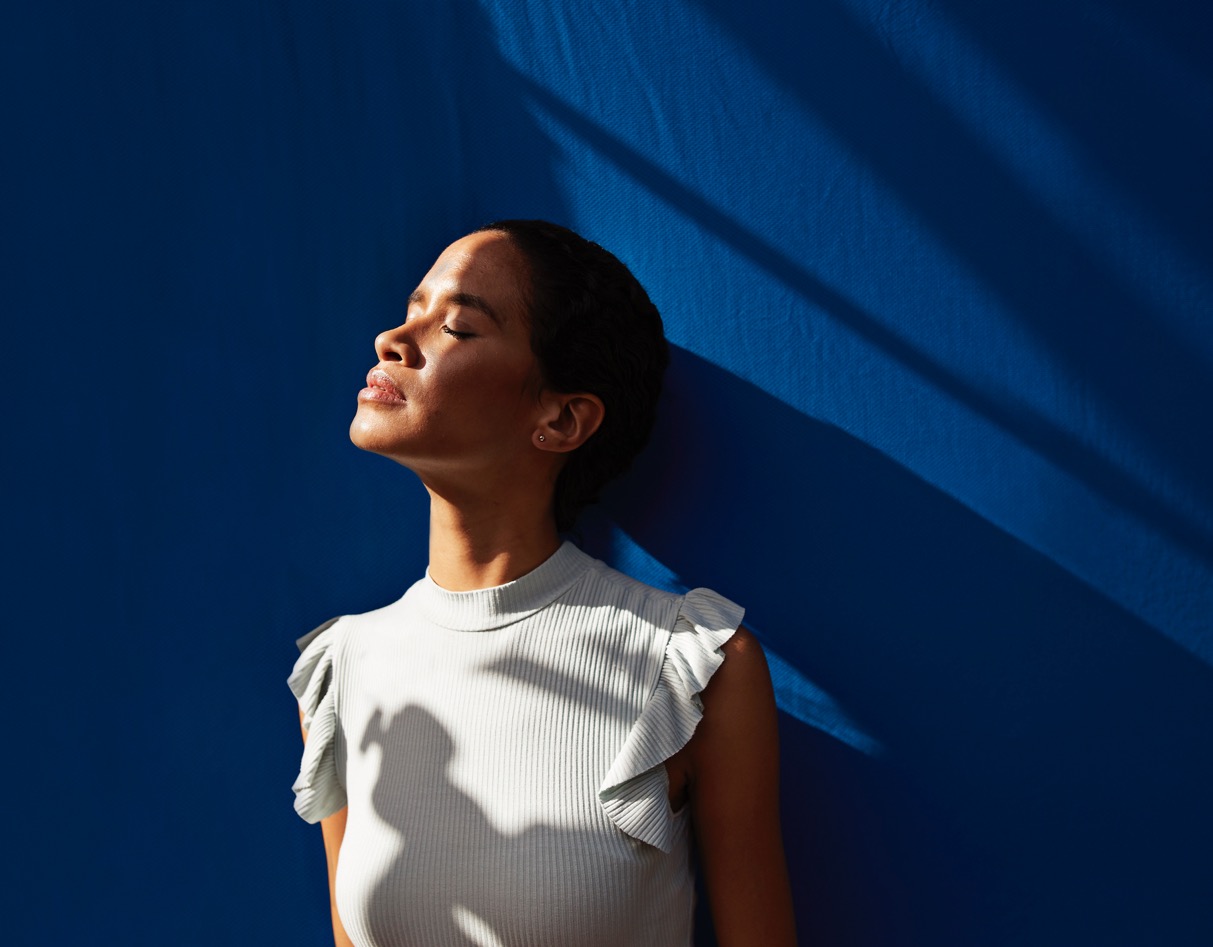 The problem
1. Lorem ipsum dolor sit amet, consectetur adipiscing elit.
2. Quisque nec felis et nibh pellentesque luctus.
3. Nam euismod est quis lorem ornare porttitor et id nisl.
2
SUBHEADING (optional)
The problem
Lorem ipsum dolor sit amet, consectetur
Lorem ipsum dolor sit amet, consectetur
Lorem ipsum dolor sit amet, consectetur
3
Subheading (optional)
Product
4
Subheading (optional)
Product
Customer persona
Talk about your ideal customer persona.
If you’re a B2C company, focus on the demographics, and interest of your target audience. Be narrow and specific about who they are.
If you’re a B2B company, tell us about the type of company that will buy your products/service and who the decision maker is.
5
Subheading (optional)
Product
Customer validation
Assuming your product is live, give the investor an example use case of your technology. 
Focus on the success metrics you used to track performance.
“A quote from your customer about the experience.”
Your costumer
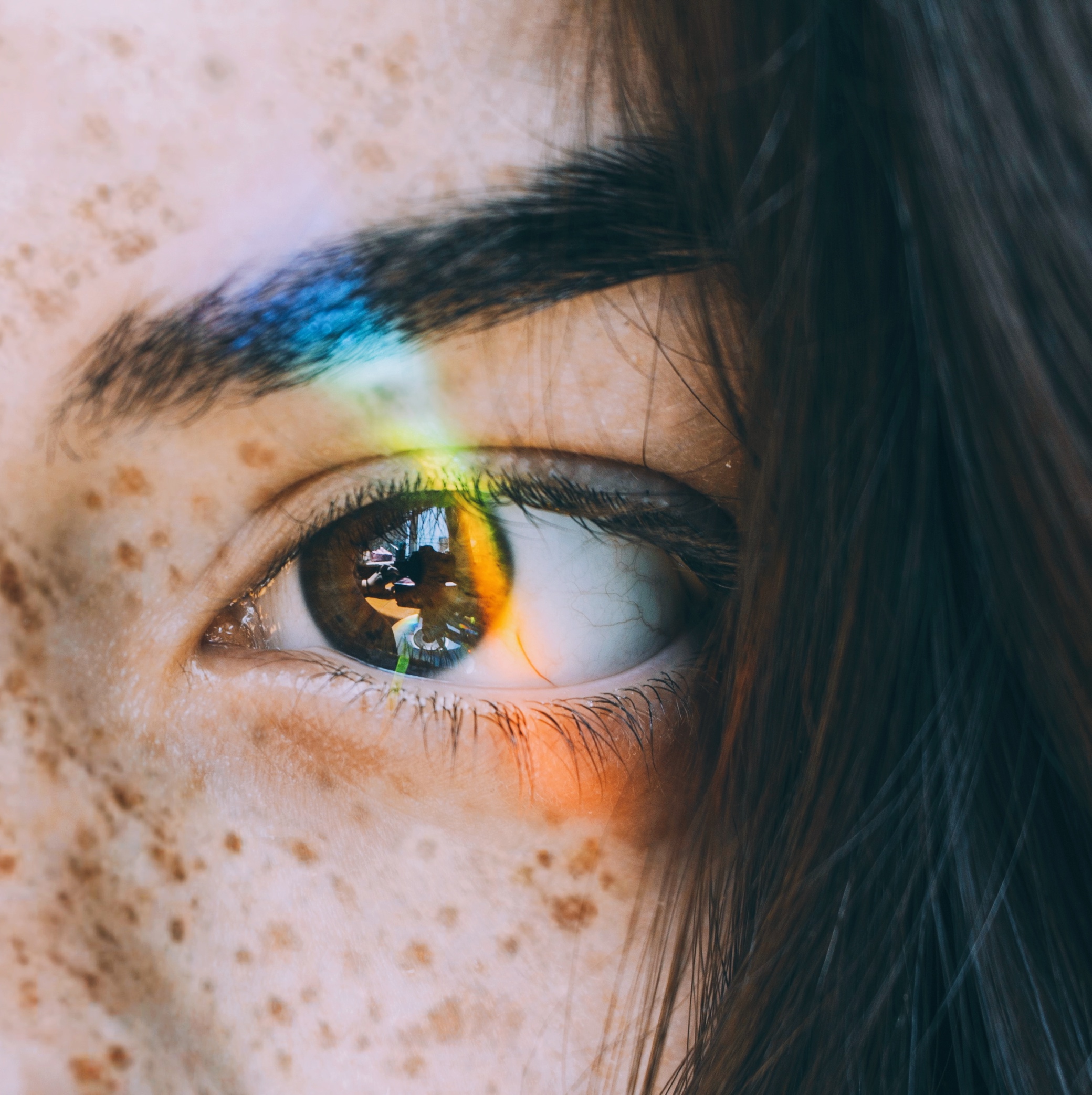 “A quote from your customer about the experience.”
Your costumer
6
Subheading (optional)
Product
Customer validation
“The ones who are crazy enough to think they can change the world, are the ones who do.”
“The ones who are crazy enough to think they can change the world, are the ones who do.”
The crazy one
The crazy one
“The ones who are crazy enough to think they can change the world, are the ones who do.”
“The ones who are crazy enough to think they can change the world, are the ones who do.”
The crazy one
The crazy one
7
Subheading (optional)
Market validation
670.000
17.000
TOTAL USERS
QUISQUE ET DOLOR VITAE
(ex tempus bibendum)
Subheading (optional)
Market size
$2+ Billion:
$560+ Million:
$84 Million:
Lorem ipsum dolor sit amet, consectetur
Lorem ipsum dolor sit amet, consectetur
Lorem ipsum dolor sit amet, consectetur
Subheading (optional)
Business Model
##
##
##
Lorem ipsum dolor sit amet, consectetur
Lorem ipsum dolor sit amet, consectetur
Lorem ipsum dolor sit amet, consectetur
Subheading (optional)
Proprietary Technology / Expertise
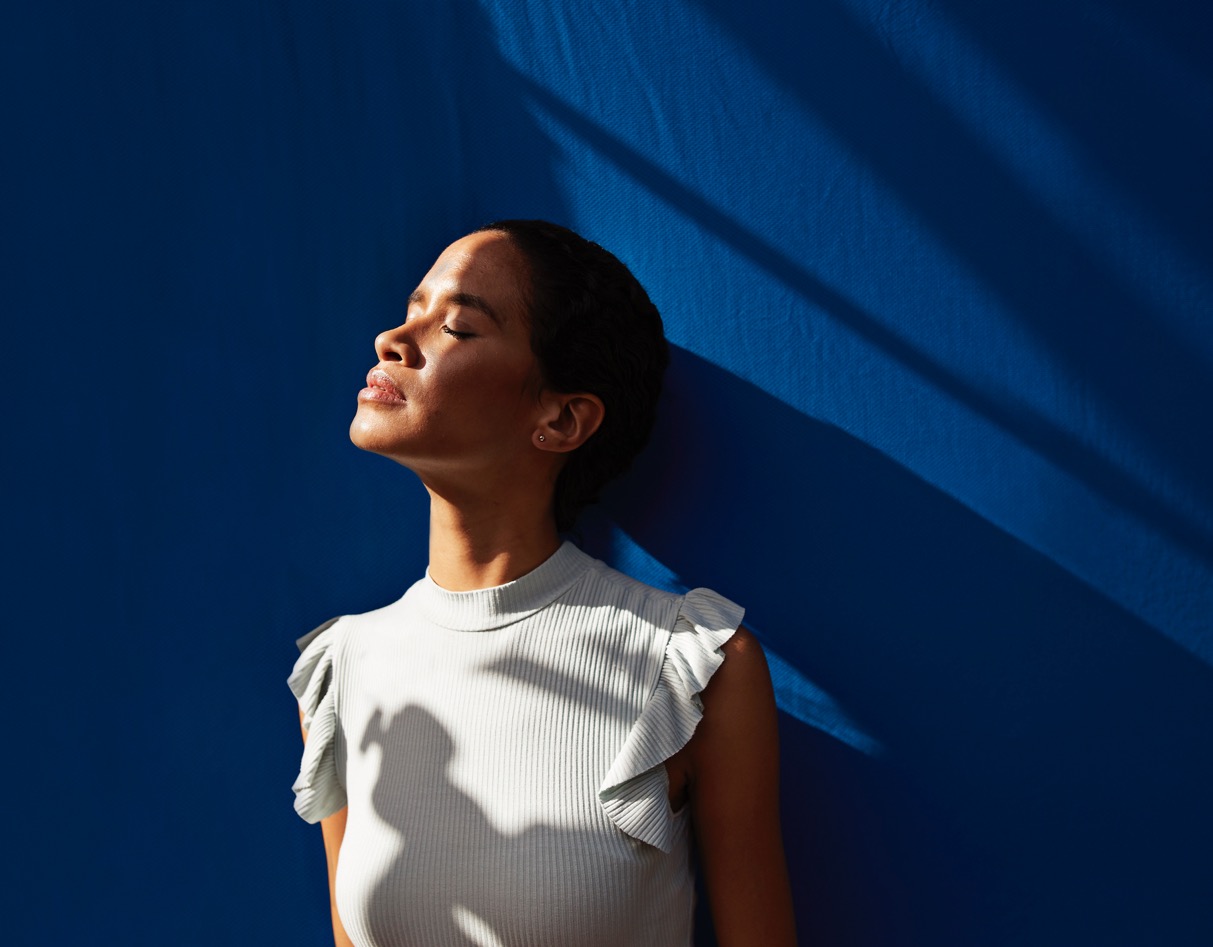 Vestibulum in tincidunt risus. Cras vitae pulvinar massa, non malesuada est.
Cras et ullamcorper risus. Suspendisse ac ipsum ac ex feugiat vehicula. 
Donec ante enim, semper id justo vel, auctor consequat dolor.
11
Subheading (optional)
Competition
Lorem ipsum dolor sit amet, consectetur adipiscing elit, sed do eiusmod tempo.
Lorem ipsum dolor sit amet, consectetur adipiscing elit, sed do eiusmod tempo.
Lorem ipsum dolor sit amet, consectetur adipiscing elit, sed do eiusmod tempo.
12
SUBHEADING (optional)
Why is ______ better?
Lorem ipsum dolor sit amet, consectetur
Lorem ipsum dolor sit amet, consectetur
Lorem ipsum dolor sit amet, consectetur
13
Subheading (optional)
Go-to Market Plan
Customer Acquisition Channels
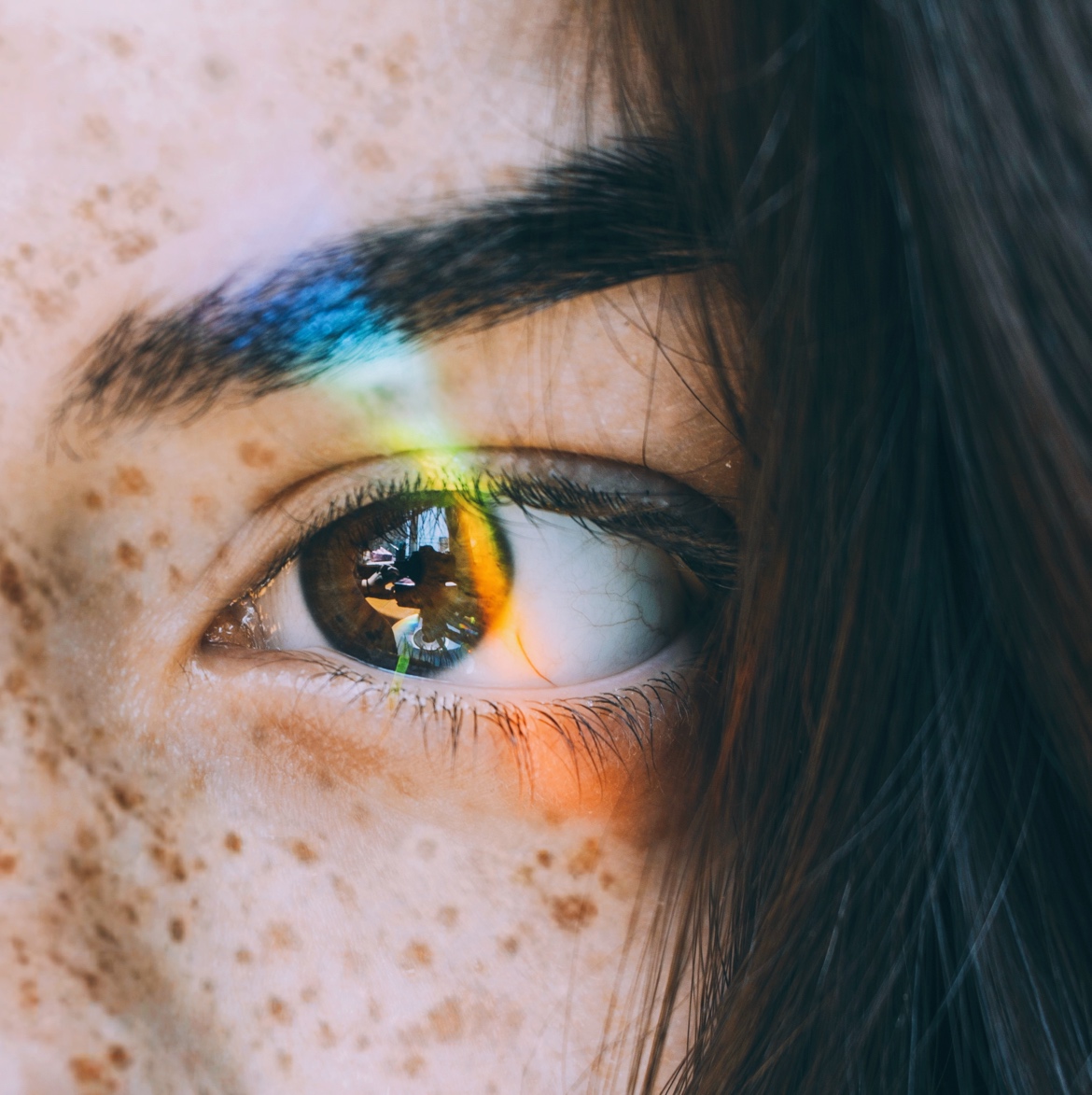 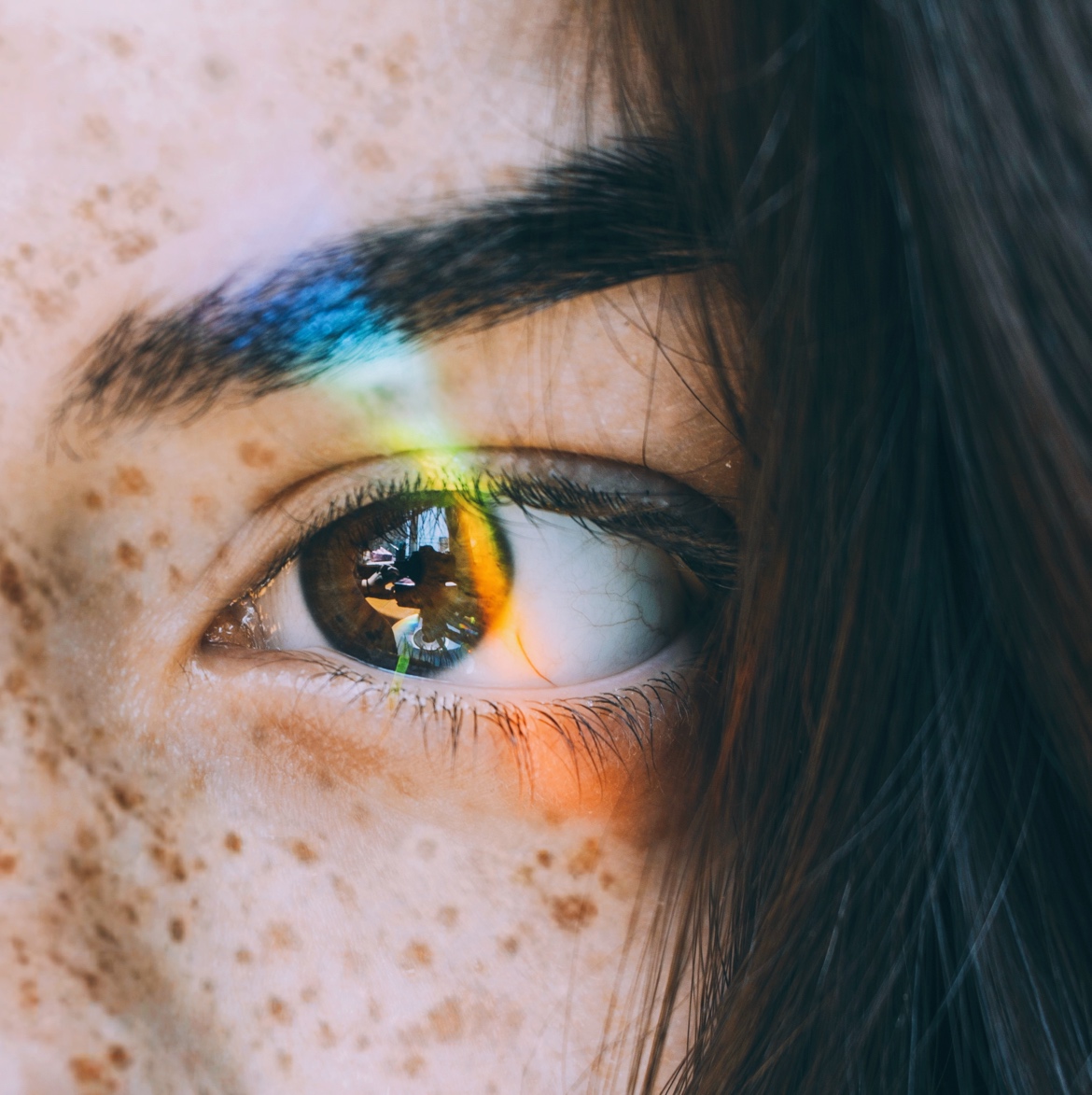 1. Fusce mattis ullamcorper aliquam.
2. Proin egestas ligula vulputate, malesuada
3. Morbi efficitur nec est nec blandit.
1. Fusce mattis ullamcorper aliquam.
2. Proin egestas ligula vulputate, malesuada
3. Morbi efficitur nec est nec blandit.
SUBHEADING (optional)
The problem
NAME - CEO
NAME - CEO
NAME - CEO
Lorem ipsum dolor sit amet, consectetur
Lorem ipsum dolor sit amet, consectetur
Lorem ipsum dolor sit amet, consectetur
15
Subheading (optional)
Money, Milestones
Vestibulum in tincidunt risus. Cras vitae pulvinar massa, non malesuada est.

Cras et ullamcorper risus. Suspendisse ac ipsum ac ex feugiat vehicula. 

Donec ante enim, semper id justo vel, auctor consequat dolor.
XXX
XXX
Lorem ipsum dolor sit amet, consectetur
Lorem ipsum dolor sit amet, consectetur
Subheading (optional)
Milestones / Roadmap
OCTOBER 2023
MARCH 2024
DECEMBER 2024
Past milestone
Past milestone
Future milestone
JUNE 2023
DECEMBER 2023
SEPTEMBER 2024
Past milestone
Past milestone
Future milestone